Elektroninis paštas
Parengė: Austėja boreišaitė ir laura gudavičiūtė, 7a
Elektroninis paštas (El. paštas) yra būdas kurti, siųsti ir gauti žinutes per elektronines komunikavimo (ryšio) sistemas.
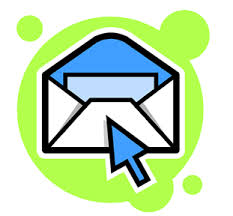 Kur jį galima susikurti?
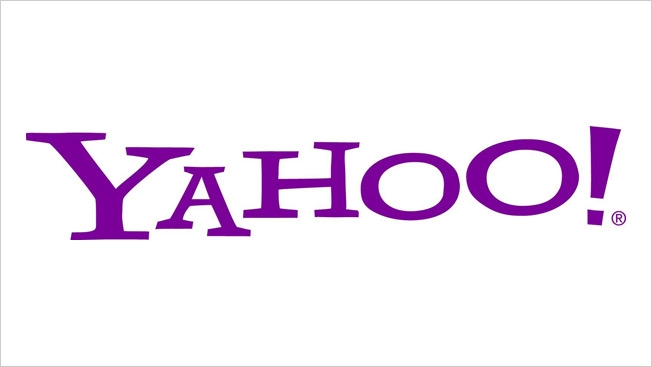 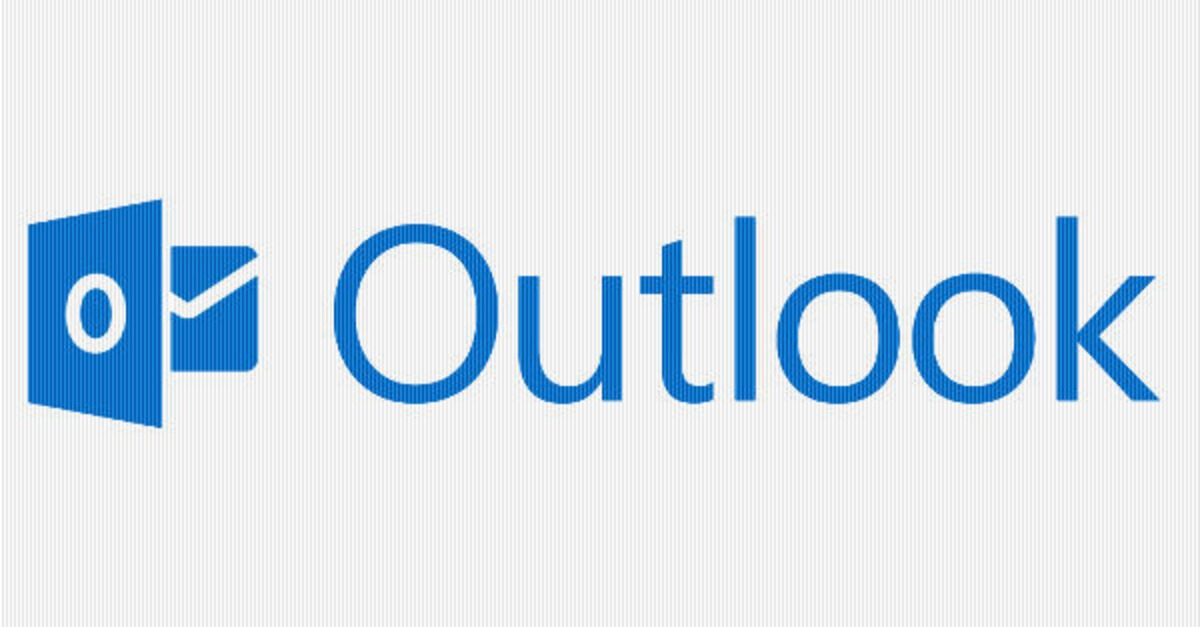 El. pašto privalumai
greitis;
sutaupomos lėšos;
sutaupomas laikas;
saugumas;
lengva saugoti ir rūšiuoti.
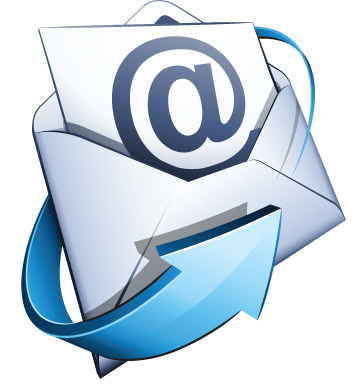 Kaip saugiai naudotis?
Įsigyti nepageidaujamo el. pašto filtrą.
Leiskite tik žinomų siuntėjų el. laiškus.
Apsvarstykite galimybę susikurti anonimišką el. pašto adresą.
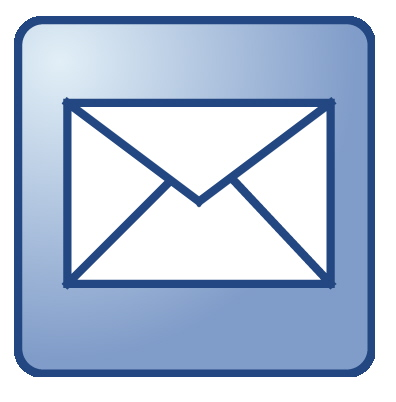 Kaip išvengti pavojų?
Būkite atsargūs atidarydami el. pašto priedus. 
El. pašto priedai yra pirminis virusų šaltinis. 
Niekada neatidarinėkite atsiųsto nepažįstamo asmens priedo.
Atsargiai saugokite savo asmeninę informaciją.
 Jei svetainėje bus prašoma pateikti kreditinės kortelės numerį, banko informaciją arba kitą asmeninę informaciją, įsitikinkite, kad pasitikite svetaine ir patikrinkite, ar operacijos sistema yra saugi.
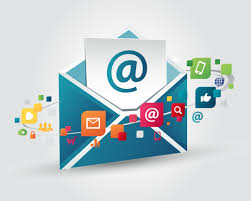 Diekite priedus tik iš patikimų svetainių. 
Žiniatinklio naršyklės išoriniai priedai suteikia galimybę tinklalapiuose rodyti tokius dalykus kaip įrankių juostos, vaizdo įrašai ir animacija.
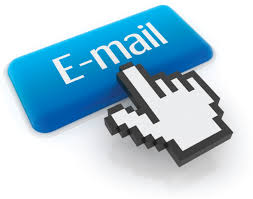 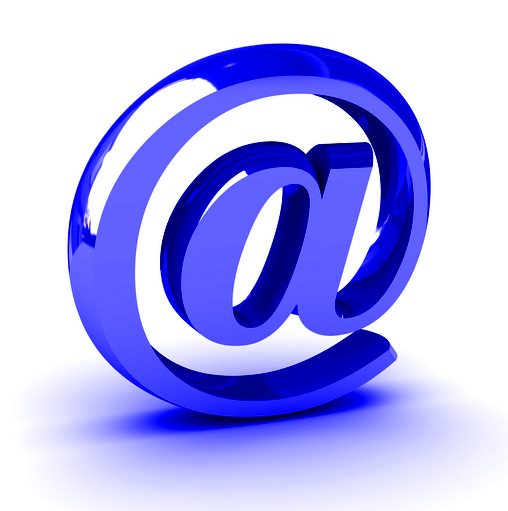 Pagrindinės funkcijos
Parašyti ir išsiųsti laiškus.
Parsisiųsti laiškus iš pašto dėžutės ir juos perskaityti.
Atsakyti į laiškus.
Gautus laiškus peradresuoti ir išsiųsti kitam adresatui.
Išmesti nereikalingus laiškus.
Tvarkyti laiškus: juos skirstyti į katalogus, kopijuoti, spausdinti ir kita.
Saugiai naudokitės elektroniniu paštu.
